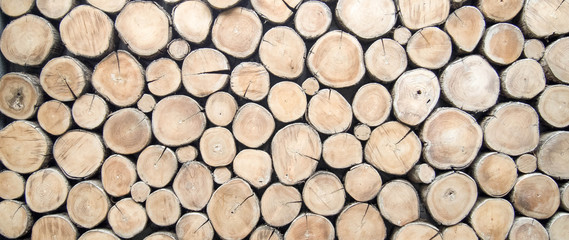 Log-Structured Non-Volatile Main Memory
Qingda Hu*, Jinglei Ren, Anirudh Badam, and Thomas MoscibrodaMicrosoft Research *Tsinghua University
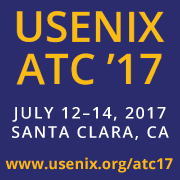 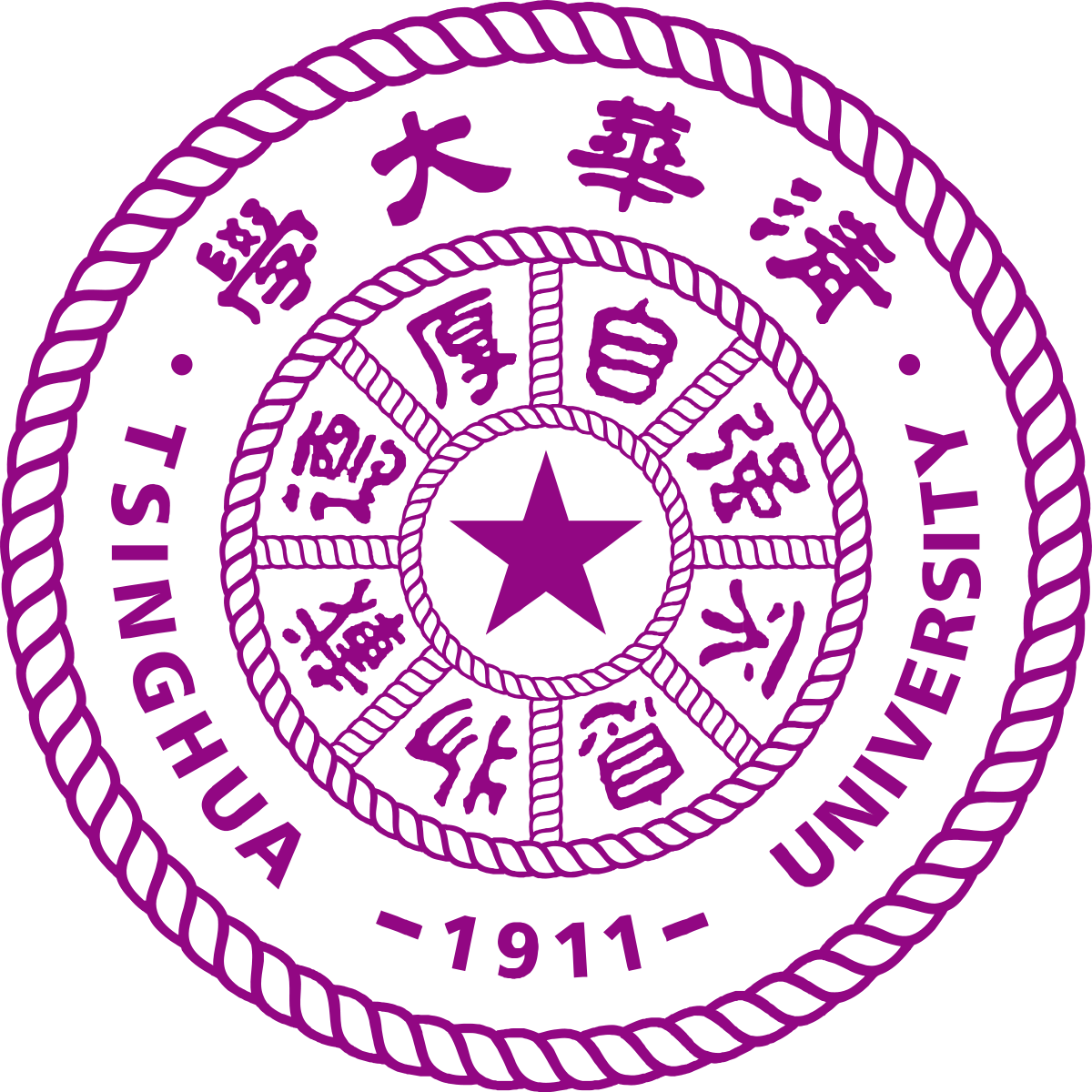 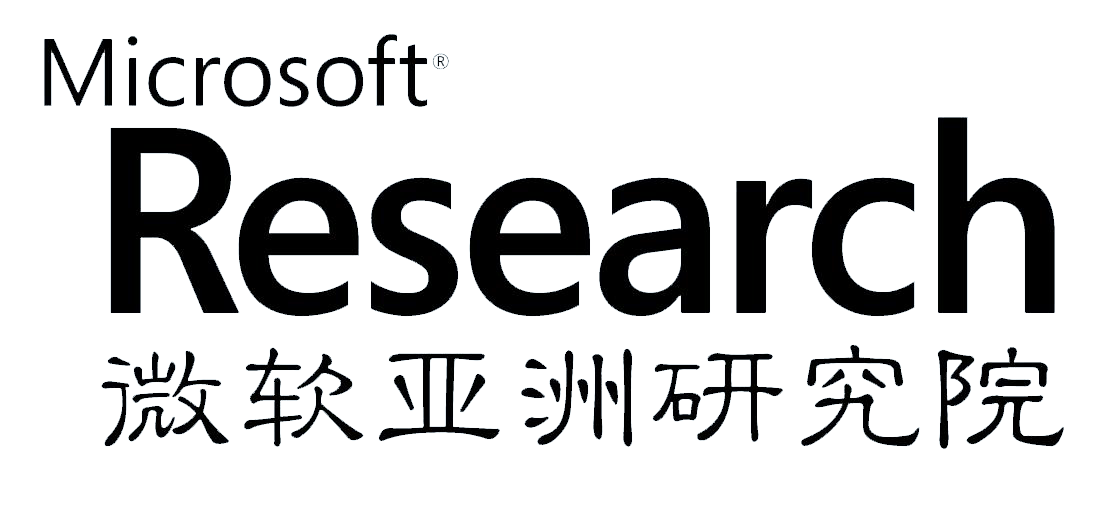 Non-volatile memory is coming…
Data storage
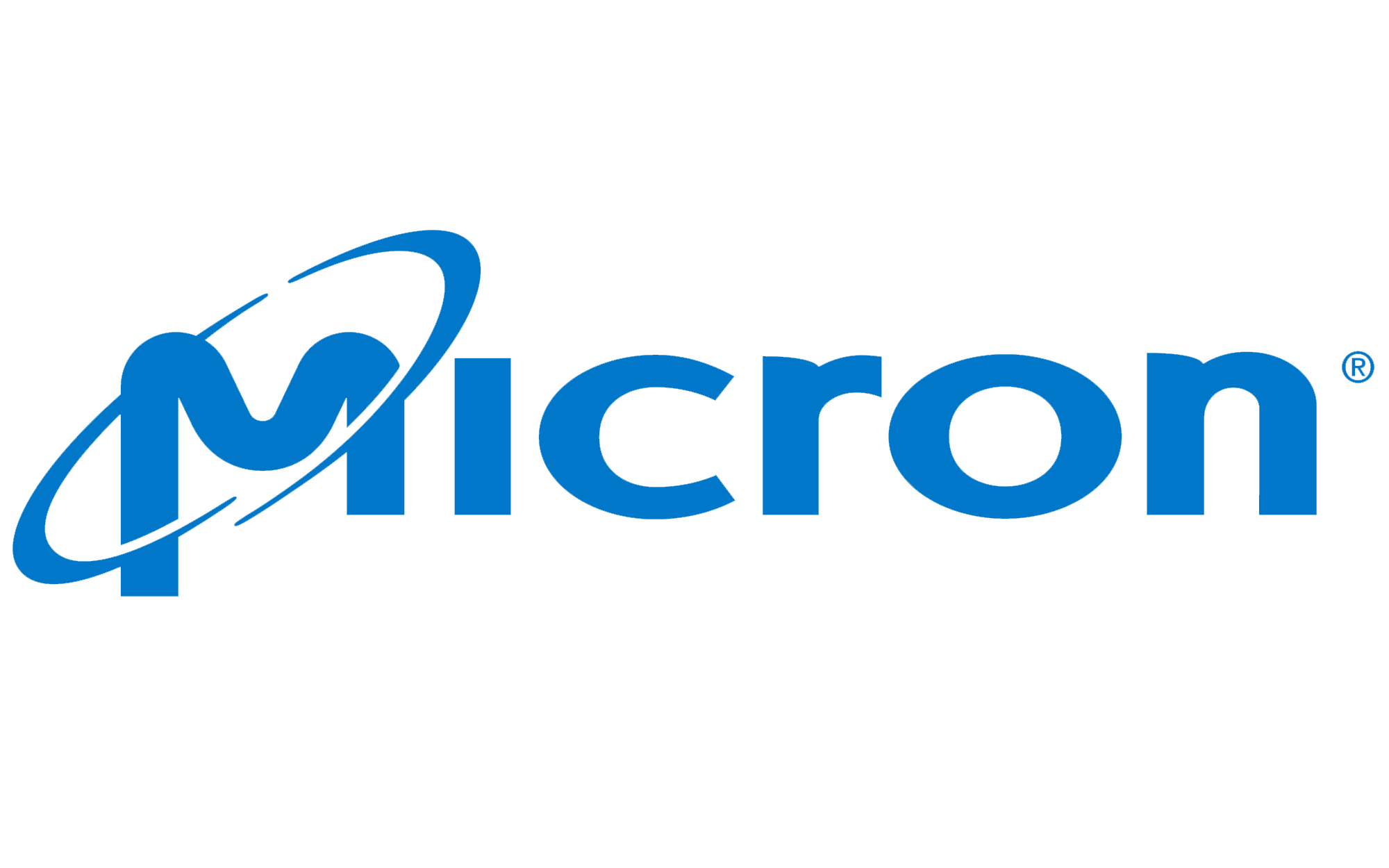 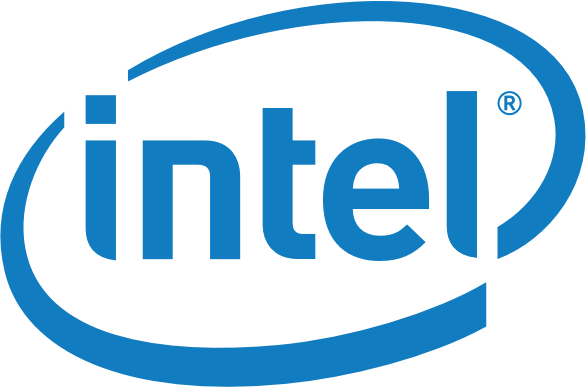 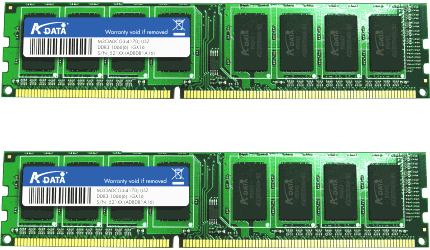 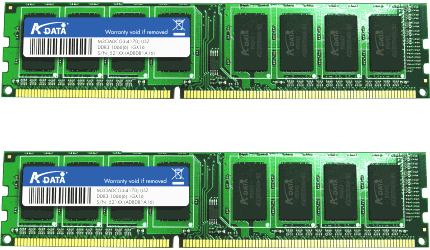 3D XPoint/Optane (2015 - )
Read: ~50ns
Write: ~10GB/s
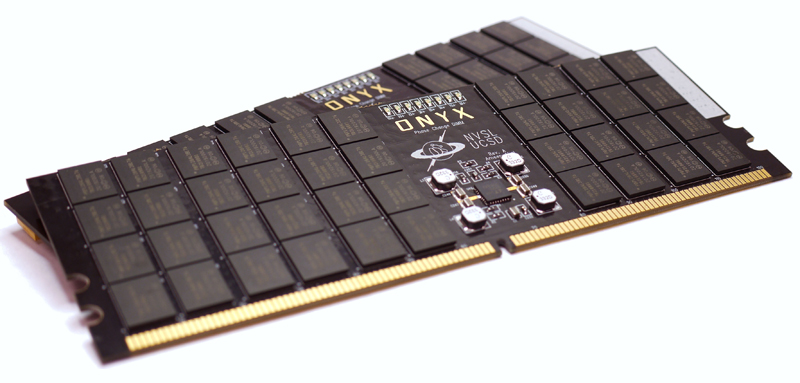 PCM
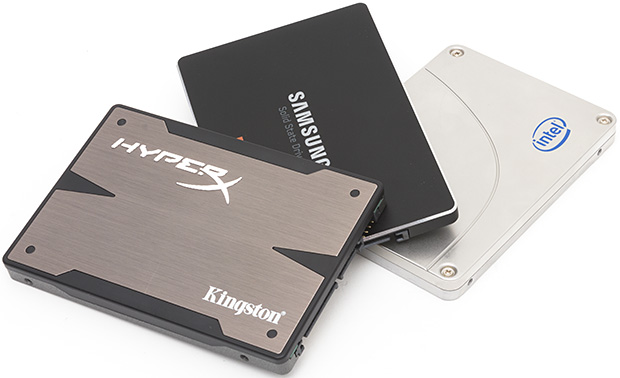 Read: ~100ns
Write: ~1GB/s
Read: ~10µs
Write: ~100MB/s
2
Background: Impact of NVM
Non-Volatile Main Memory (NVMM)
Architecture:






Data persistence as a bottleneck
 10+x application performance improvement
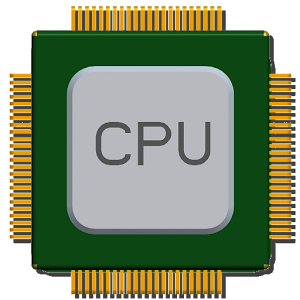 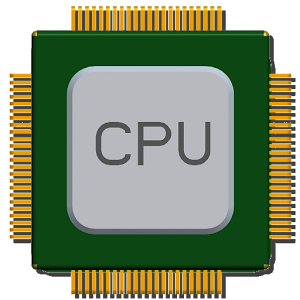 NVM
DRAM
DRAM
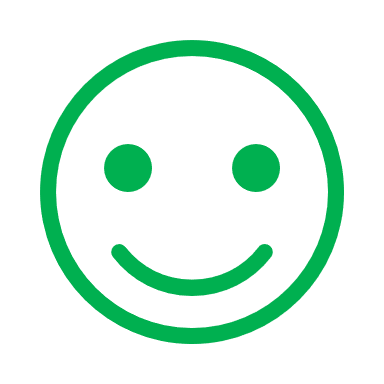 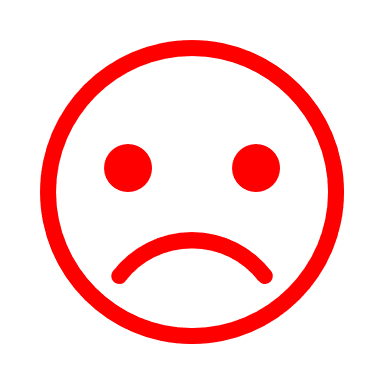 SSD
3
Executive Summary
Motivation





Solution: Log-structured memory management for NVMM.
Evaluation: 7x less memory waste; 90% higher write throughput.
Inefficient use ofmemory space
Application
Application
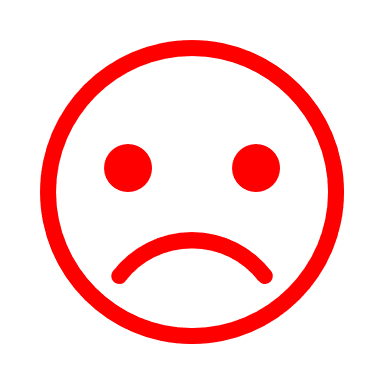 Library
Library
Inefficient support forcrash consistency
DRAM
NVMM
SSD
4
Outline
Motivation
Log-Structured NVMM
Tree-Based Address Mapping
Evaluation
5
Motivation I
Inefficient use of memory space
Reason: Traditional DRAM allocators incur high memory fragmentation.
Explanation: 




    Internal fragmentation:
    External fragmentation:
32B
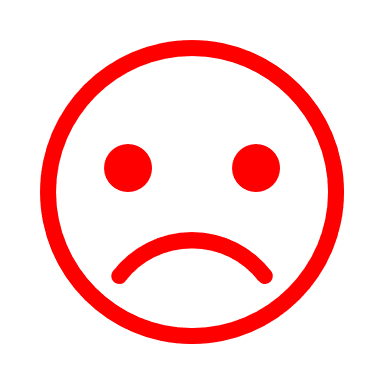 64B request
6
Motivation I
Inefficient use of memory space (cont.)
Fragmentation is a more severe issue for NVM!
process
process
process
process
process
process
NVMM
DRAM
7
[Speaker Notes: For NVM, fragmentation is a more severe issue. DRAM can accept a reasonable level of fragmentation because data occupation tends to be temporary.
It is OK to waste some space for a short while. But for NVM, data occupation is supposed to be permanent.]
Motivation II
Inefficient support for crash consistency
Reason: Write-twice in log and home.
Explanation: Redo logging for example.
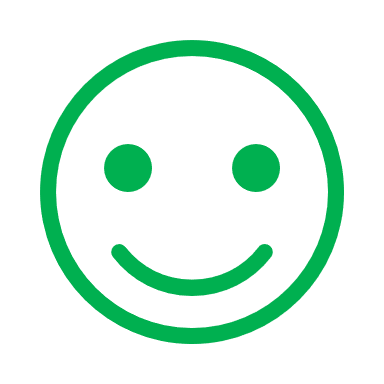 transaction {
  a += 1;
  b -= 1;
}
NVMM
Home
a
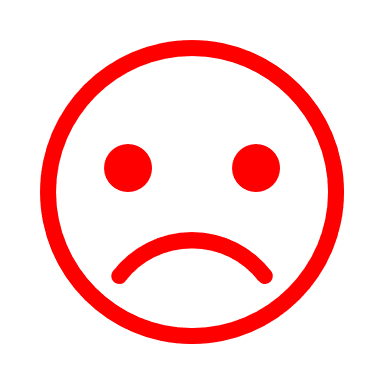 b
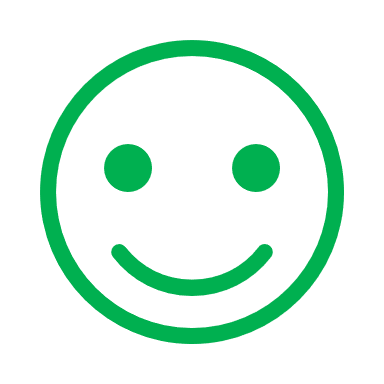 Log
a’
b’
8
[Speaker Notes: If the transaction is interrupted by a crash, it must either roll back to the beginning state, or roll forward to the end state. To maintain such crash consistency, we cannot directly update A and B in-place.
Instead, we have to first log the new values in a special logging area.
Only after that, we update A and B in-place. Suppose the transaction is crashed. We can roll forward the transaction using the new values in the log. So, there is nothing wrong with crash consistency. But we can see that A and B are both written twice, once in the log, and once in the home. Such write-twice behavior largely reduces the write throughput of NVM and increases its wear-out. Wear-out is also critical for NVM because its endurance is limited.]
Outline
Motivation
Log-Structured NVMM
Tree-Based Address Mapping
Evaluation
9
Log-Structured NVMM
Library and architecture
Process (user space)
Address mapping (DRAM)
Transaction
translate(&a)
a
Memory management: An append-only log
mmap()
NVM device
10
[Speaker Notes: The log-structured NVMM is a user-space library by which applications can allocate or free NVM space and access NVM data through transactions.
This library manages part of the physical NVM that is assigned to a certain application. We assume OS decides which NVM part is assigned. Our library just maps whatever given NVM to the process memory space.
Then, the whole NVM space is organized as a large append-only log. There is no separate log and home areas.
When there is an allocation or write, the new data is always added to the end of the log. 
An address translation mechanism translates an address in application view to the real address in the log. So, every NVM access has to call an address translate function. Internally, our library maintains an address mapping structure to perform the translation. In our system, we put address mappings in DRAM for better performance. If the address mappings are lost due to a crash, they can be rebuilt from the log. So, access or update to address mappings does not involve NVM.]
Log-Structured NVMM
Low fragmentation
For internal fragmentation: Compact append




For external fragmentation: Log cleaning
No internal fragmentation
11
[Speaker Notes: For memory fragmentation, we completely avoid internal fragmentation because all data is compactly appended to the log. There is just no fragment between them.
Meanwhile, external fragmentation still exists. For example, suppose A is updated and the new value is appended to the log. Then the old value is free, making a fragment. We deal with such external fragmentation by log cleaning. Here is what we do.
The huge log physically consists of a linked list of chunks. Periodically, we scan some chunks and collect valid data to a new chunk.
Then, the original chunks can be reused.  So, fragments are gone. After those data movements, we need to update the address mappings accordingly. Essentially, it is the address mapping facility that enables removal of external fragmentation. Overall, our library can effectively overcome the fragmentation issue and reduce memory waste.]
Log-Structured NVMM
Efficient crash-consistent update
No separate areas. Write only once.







Header: size, checksum, etc.
transaction {
  a += 1;
  b -= 1;
}
Address mapping
a
b
a’
b’
12
[Speaker Notes: For the second problem, maintaining crash consistency, we no longer need to write data twice, because we don't have separate log and home areas. The whole NVM is just a log.
Take the transaction for example. Initially, A and B are mapped to some addresses in the log. To update them, we append their new values to the log along with some metadata. The metadata includes a checksum of the new values. Suppose a crash interrupts the transaction. We can verify the checksum on recovery. If it is invalid, we simply truncate the log and discard new values. In this way, we write A and B only once but still guarantees crash consistency. In most cases, we can save a significant amount of write traffic, leading to high throughput and low wear-out. In summary, the log-structured approach solves the two problems. But applying it to the main memory is not as easy as it sounds.]
Outline
Motivation
Log-Structured NVMM
Tree-Based Address Mapping
Evaluation
13
Tree-Based Address Mapping
Unique challenges to NVMM
Pervasive and highly frequent memory accesses.
Allocation granularity ≠ access granularity  No O(1) lookup.
Filesystems: hash(block number) as the index.
Databases: hash(key or tuple ID) as the index.
Main memory: hash(address)? That maps every address!
Tree-based mappingmade performant.
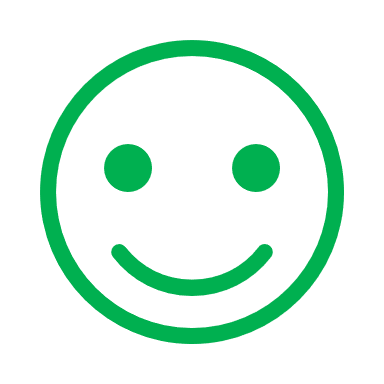 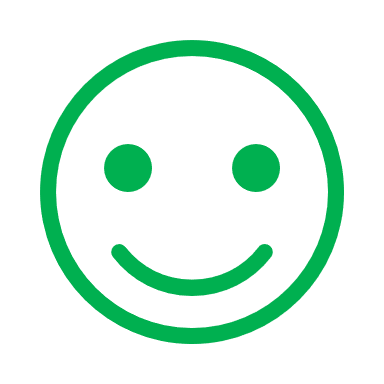 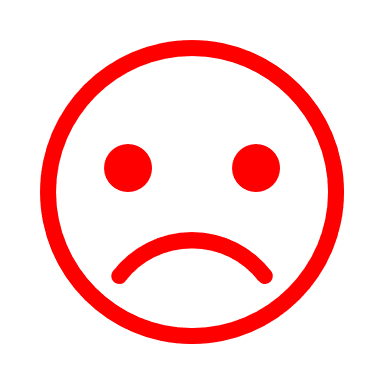 0xABB4, size=16
? 0xABC8
0xABC0, size=24
...
14
[Speaker Notes: Although the log-structured approach has been used in filesystems and databases. NVM brings two unique challenges.
First, every NVM access needs address translation, so the frequency is very high, orders of magnitude higher than disk I/Os. That requries very high performance of address translation.
Second, in main memory, the allocation granularity is not equivalent to the access granularity. That means we cannot directly use O(1) data structures like hash table to do the address mapping. In main memory, an application can allocate an area at some address, but access any arbitrary address in that area. So, which address should we use to index that area? Definitely, we cannot map every memory address.
Therefore, the only viable way to map memory addresses is to use a tree data structure. In such a tree, each node holds the starting address and the size of an allocated area. We only need to index the staring address of an allocated area. Different from hash table, a tree maintains the order of indexed addresses. So we can find nearby addresses. For example, an application allocates a 24B area at the address 0xABC0. If the application queries the address 0xABC8, we can go down the tree and find the node 0xABC0 that contains the target address. So, a tree enables using the allocation granularity to serve arbitrary access.
In summary, we need a tree structure for address mapping and the tree has to be very performant.]
Tree-Based Address Mapping
Two-layer mapping
……
……
……
Tree for a small
partition (4KB)
Improves transaction throughput by39.6% on average.
15
[Speaker Notes: We designed four techniques to achieve good enough performance. The first one is two-layer mapping.
The height of a tree determines the average tree operation overhead, so we cut the tree. Particularly, we divide the NVM space into fixed-length partitions, so just O(1) cycles are necessary to find the partition for an address. This is the first layer of mapping.
Then, for each partition, we use a small tree as the second-layer mapping. Since the partition size is very small, typically 4KB, such a partition-local tree has a largely reduced height.
According to our evaluation with various workloads, this optimization improves transaction throughput by almost 40% on average.]
Tree-Based Address Mapping
Skip list
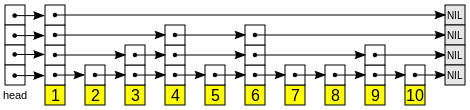 ……
A probabilistically balanced tree. No complex balancing operations  No locking for read-only operations.
Improves transaction throughput by48.9% with four threads.
16
[Speaker Notes: The second optimization is using the skip list for the tree. A problem with a regular strictly balanced tree like a B-tree is that it requires complex tree balancing operations. As a result, every access to the tree has to hold a lock, which easily becomes the bottleneck.
In contrast, the skip list is a probabilistic tree structure without balancing operations. A skip list consists of several singly linked lists of nodes to form a tree structure. I don't go to details here but what we can achieve is lock-free lookup operations.
Our observation is that avoiding lock for very frequent lookup operations improves the transaction throughput by almost 50% with four threads.]
Tree-Based Address Mapping
Group update
Within each transaction, all writes are first buffered in DRAM.
Writes with contiguous addresses are combined on transaction commit.
Improves transaction throughput by 42.3% on average.
17
Tree-Based Address Mapping
Hot tree node cache
A thread-local cache that references recently accessed nodes of the trees.
A special hash table design: Deliberately high collision.
Motivation: Addresses within a cached node are not hit due to random distribution of their hash values.
Solution: Use high-order bits of an address as its hash value.




Improves transaction throughput by 30.1% on average.
? 0xABC08
Collison and found!
18
[Speaker Notes: Finally, the fourth optimization is hot tree node cache. It is a thread-local hash table that stores references to recently accessed tree nodes.
We make a special design for this hash table. Regularly, we don't want collision in a hash table. But in this case, we deliberately increase the collision. Recall the reason why we need a tree structure instead of a hash table for address mapping. It is the same problem here. Addresses nearby a cached address are not hit in a regular hash table.
So, we came up with a simple solution: use high-order bits of an address as its hash value. Nearby addresses of a cached address tend to be a collision and encounter the cached node. Overall, the tree node cache improves transaction throughput by over 30% on average.]
Outline
Motivation
Log-Structured NVMM
Tree-Based Address Mapping
Evaluation
19
Evaluation
20
Evaluation
Fragmentation: Compared to Hoard and jemalloc





Workloads 1 ~ 3 collected from [S. Rumble, FAST ’14].
Hoard/jemalloc produces 25.3%/35.0% fragmentation on average.
Log-structured NVM (LSNVMM) produces 4.5% fragmentation on average.
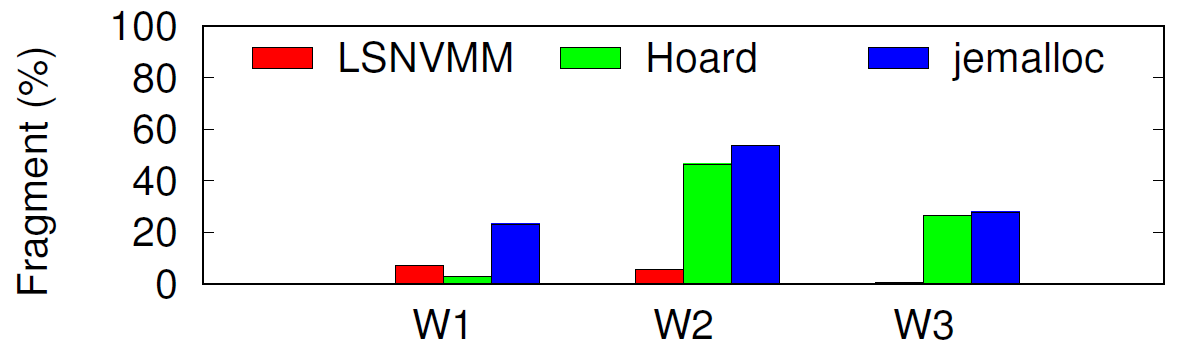 21
Evaluation
Transaction throughput compared to Mnemosyne






With 4 threads, log-structured NVMM performs 44.7% and 80.8% better than Mnemosyne and Mnemosyne-Undo, respectively, on average.
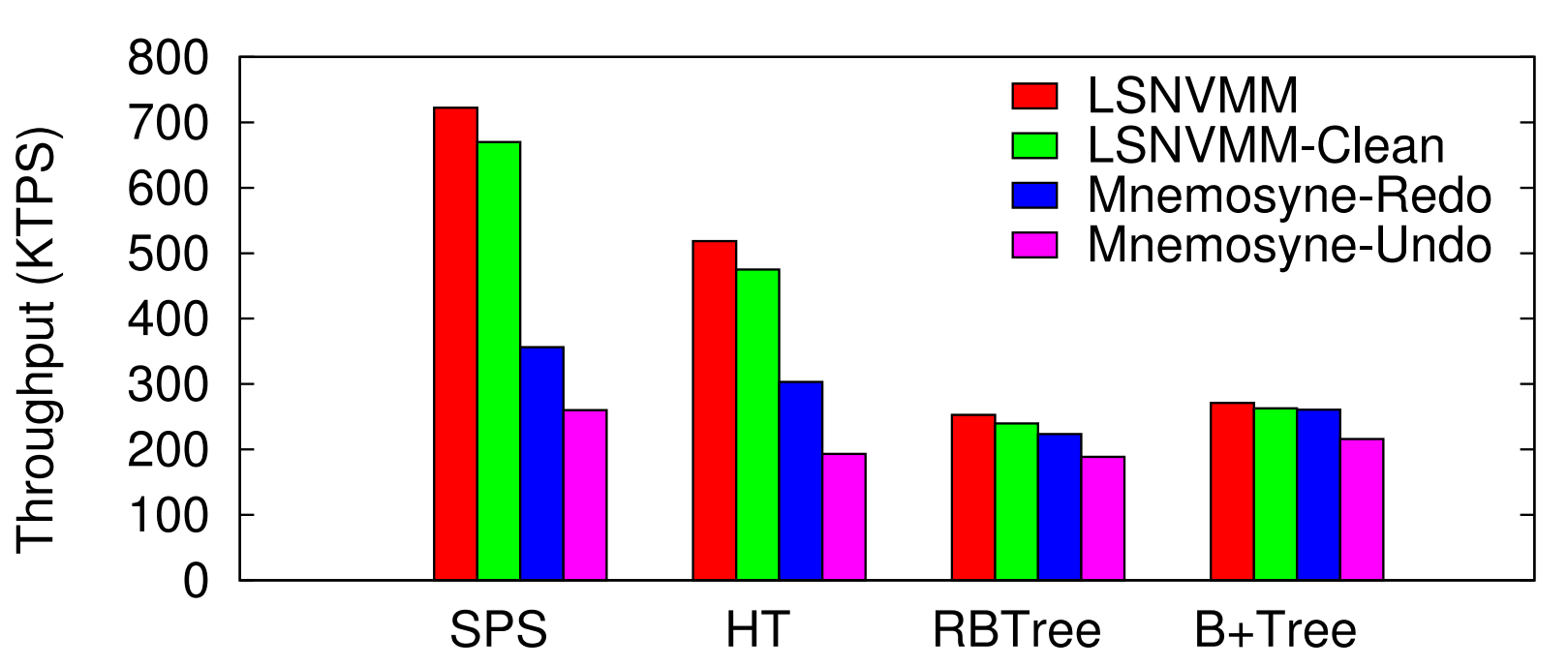 22
Evaluation
Cost of log cleaning








The performance degradation due to log cleaning is 8% at 90% memory utilization.
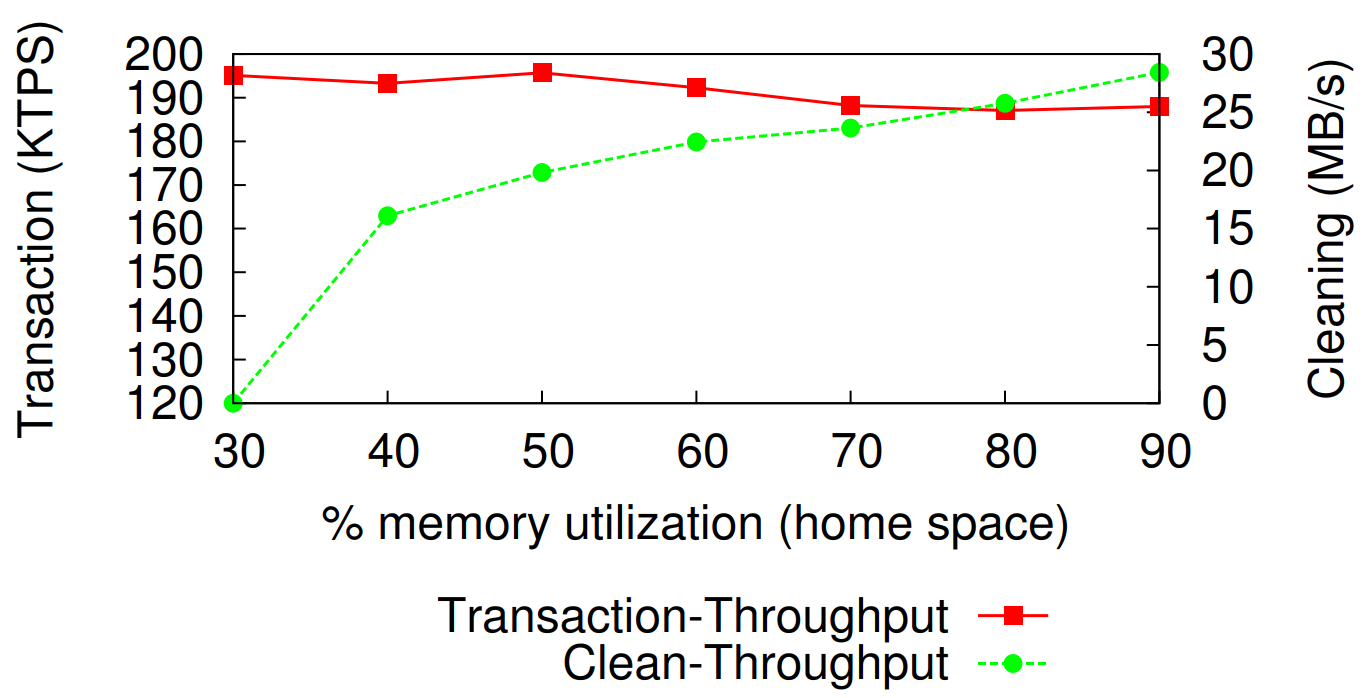 23
Conclusion
Takeaway I: Applying the log-structured approach to NVMM can largely reduce memory fragmentation and improve system performance.
Takeaway II: A tree-based address mapping mechanism can be made efficient to serve log-structured NVMM.

Thank you!
Q & A
24
Backup
Recovery time (10GB logs)
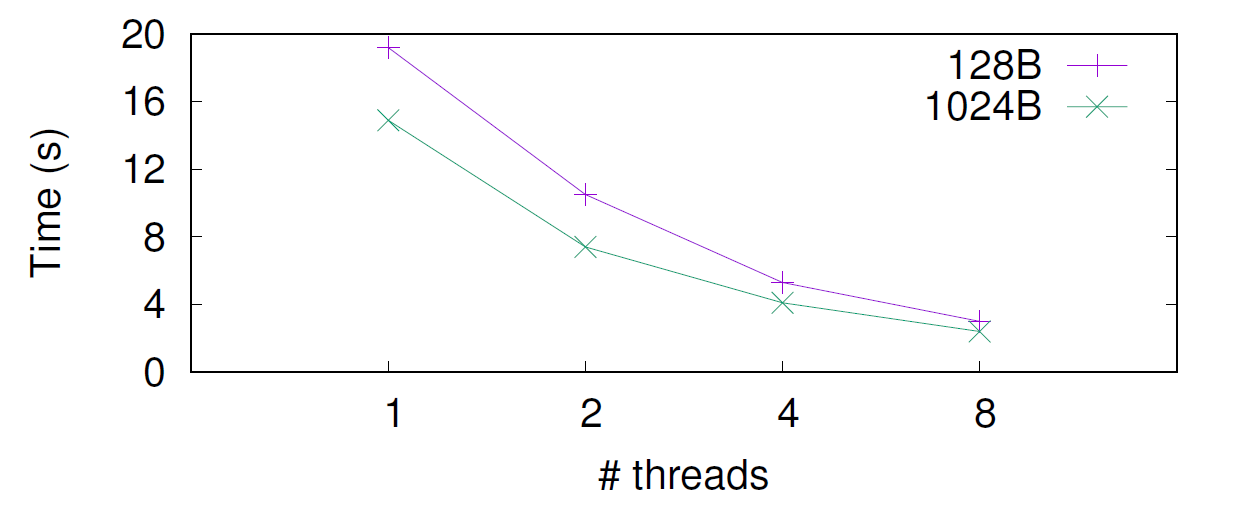 25
Backup
DRAM footprint (1GB data)
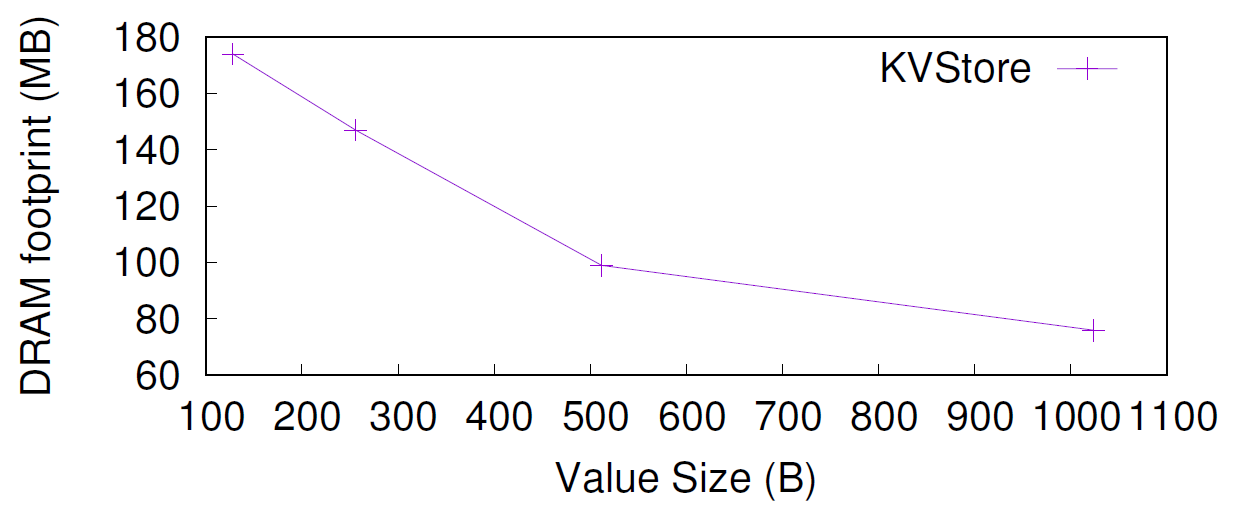 26